VI. Detailed Activity Budget
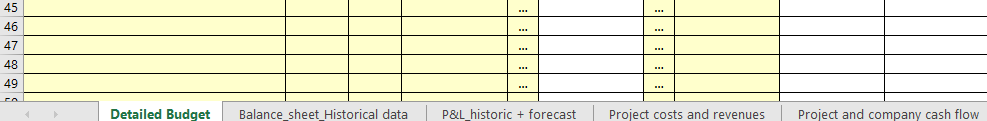 VI. Detailed Activity Budget
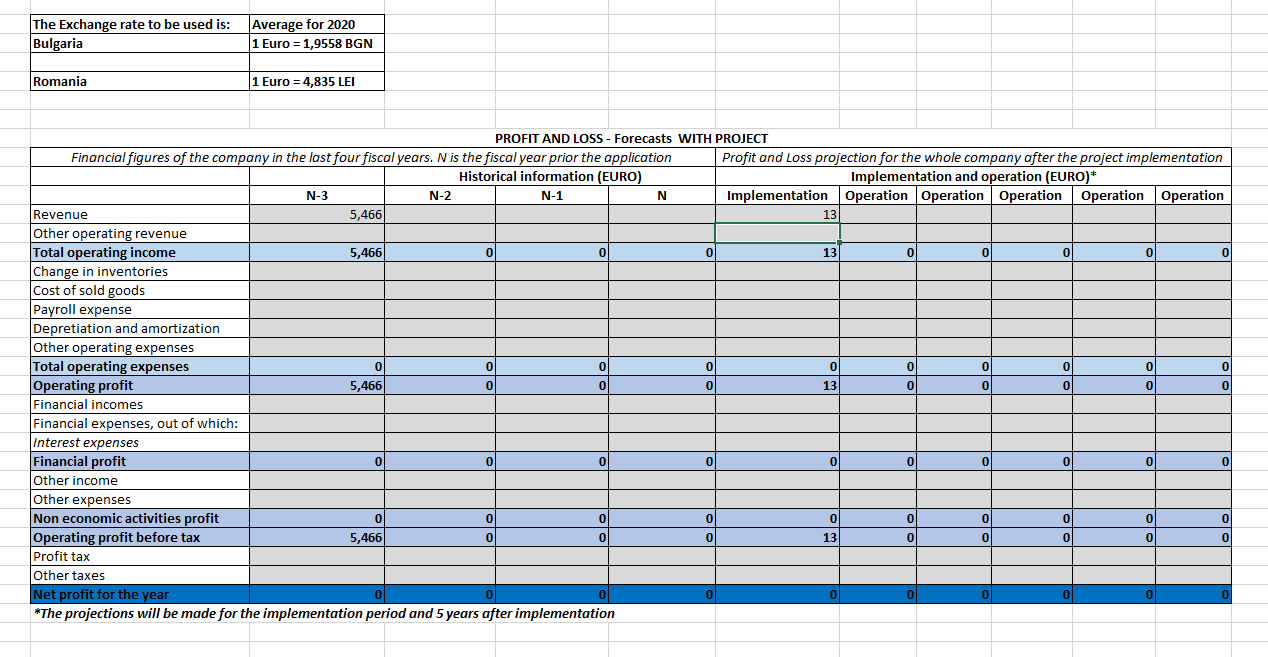 VI. Detailed Activity Budget
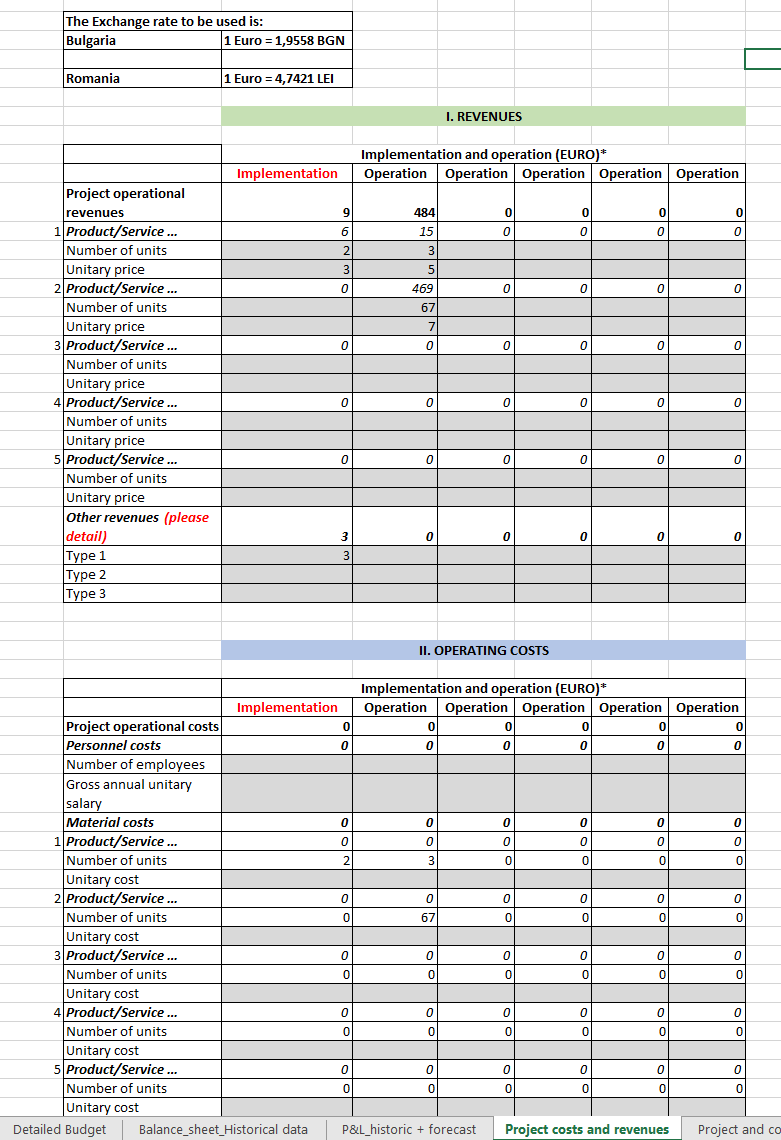 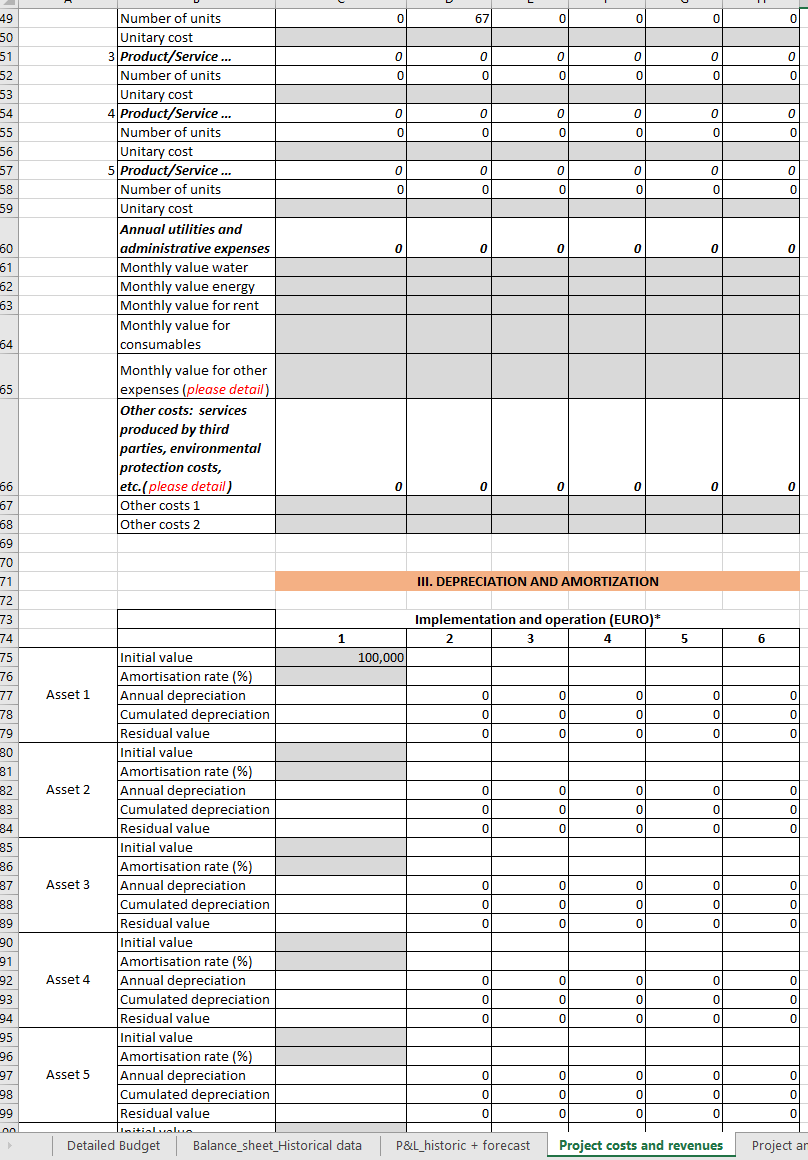 VI. Detailed Activity Budget
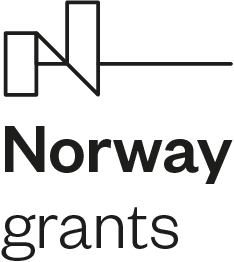 All questions are welcome at:

ro.innovation@innovationnorway.no
Thank you!